Placeholder for optional client logo
Basics of Insurance
Essential Knowledge for Aspiring Entrepreneurs
October 31, 2024
Ryan Menocal, Commercial Insurance Advisor, Fort Lauderdale
The house always wins.
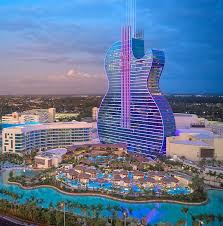 2
“Insurance is a contract, represented by a policy, in which a policyholder receives financial protection or reimbursement against losses from an insurance company.”
Scare Tactics
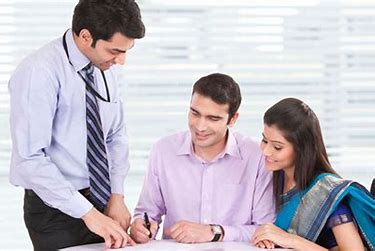 4
Using Insurance to Create Predictability
Types of Insurance Coverages
General Liability
Property Insurance
Auto
Workers' Compensation Insurance
Cyber 
Errors & Omissions 
Directors & Officers 
Employment Practices Liability
6
Assessing your Risk Profile
How do you know which policies to buy?
Consult with an Insurance Professional
Risk tolerance study
Contractual Obligations
Lease
Client/Vendor Requirements
Legal Requirements
Raising Capital
Series A
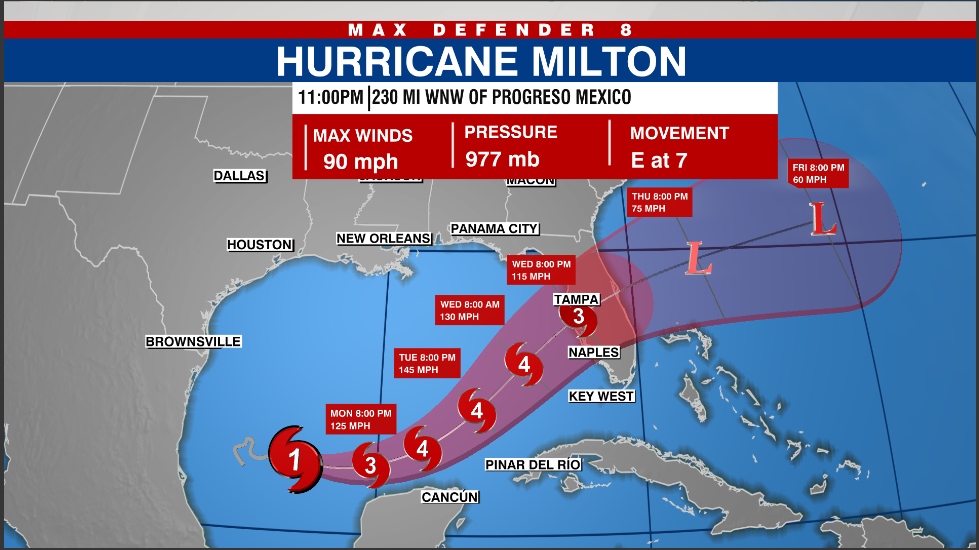 7
General Liability Insurance
Quintessential Insurance Coverage
Premises Liability
Products/Completed Operations
Bodily Injury 
Property Damage
Personal and Advertising Injury
Defamation, Slander, Copyright Infringement, or other non-physical injuries
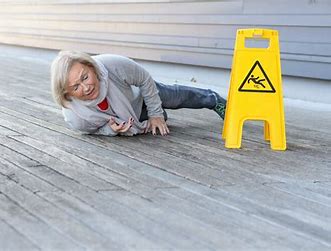 8
Property Insurance
9
Auto
BI or PD caused to others 
Collision Coverage
Comprehensive Coverage
Hired Non-Owned Auto
If you don’t own
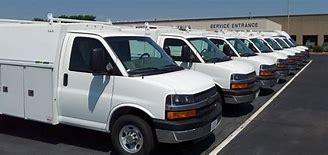 10
Workers' Compensation Insurance
11
Cyber
Data Breach Coverage
Notification costs, other legal fees
Network Security Liability
Hacking, Malware, etc.
Business Interruption
Lost income due to a cyber event
Access to confidential information?
Essential online systems
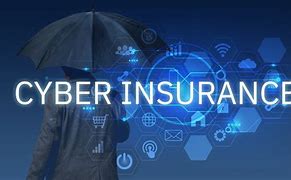 12
Errors & Omissions
“I have CGL for this”
Professional Liability
Negligence in services provided 
Differs by business type
Medical Malpractice
Law
Financial Services
Tech
13
Directors and Officers
14
Employment Practices Liability
Covers employment-related claims
Discrimination
Wrongful Termination
Harassment 
Defense costs inside/outside limits
15
Building a Risk Profile
Bob’s Tech Company
Supply Chain Platform
20 employees
Office in Ft. Lauderdale
$5 Million Revenue
16
Building a Risk Profile
Bob’s Tech Company
General Liability
Lease requires $2M GL
Workers’ Compensation
More than 4 employees
Cyber
Tech E&O
Product-related failure
EPLI?
D&O?
Auto?
Personal Property?
17
Questions?
This document is not intended to be taken as advice regarding any individual situation and should not be relied upon as such. Marsh & McLennan Agency LLC shall have no obligation to update this publication and shall have no liability to you or any other party arising out of this publication or any matter contained herein. Any statements concerning actuarial, tax, accounting or legal matters are based solely on our experience as consultants and are not to be relied upon as actuarial, accounting, tax or legal advice, for which you should consult your own professional advisors. Any modeling analytics or projections are subject to inherent uncertainty and the analysis could be materially affected if any underlying assumptions, conditions, information or factors are inaccurate or incomplete or should change. d/b/a in California as Marsh & McLennan Insurance Agency LLC; CA Insurance Lic: 0H18131. MarshMMA.com